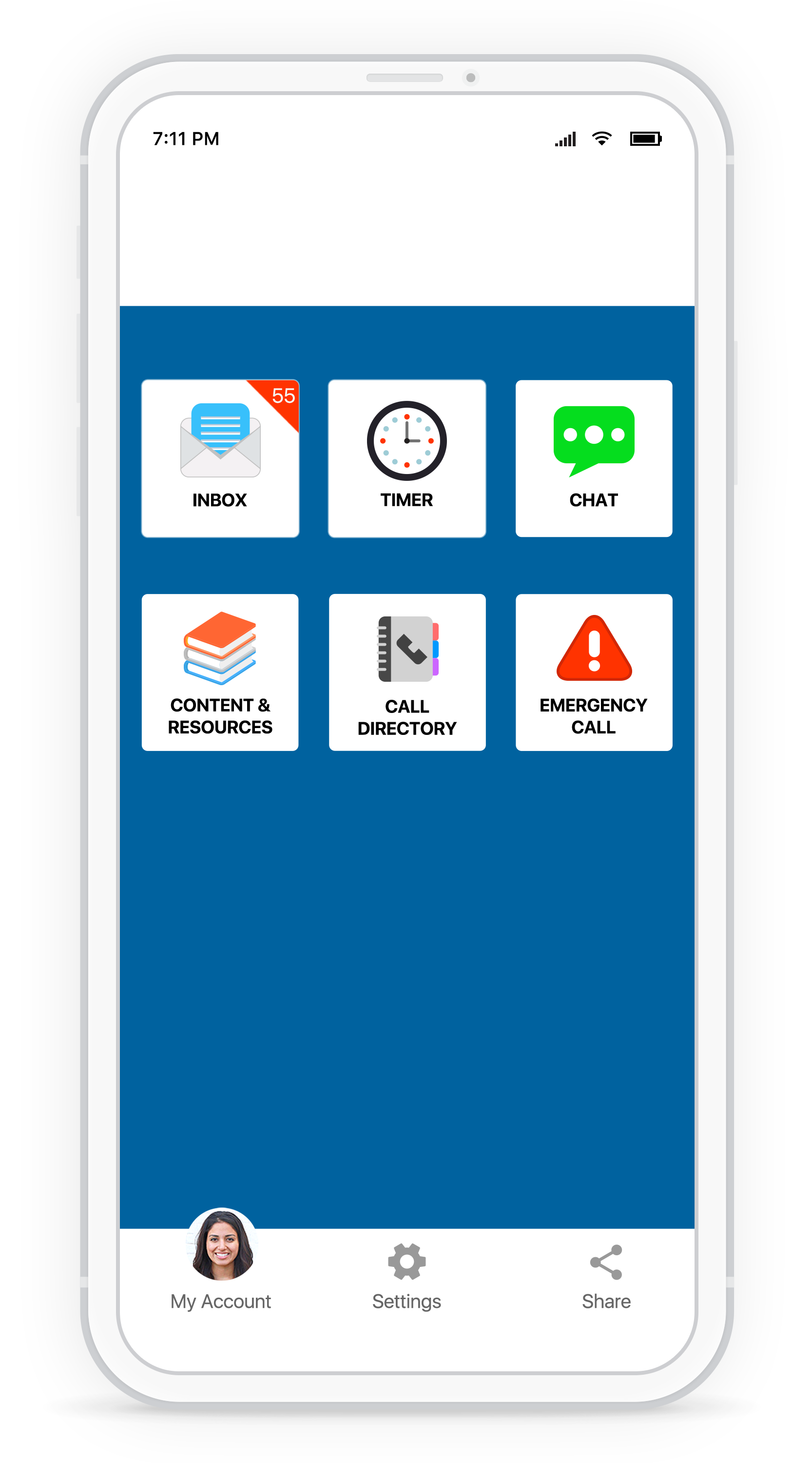 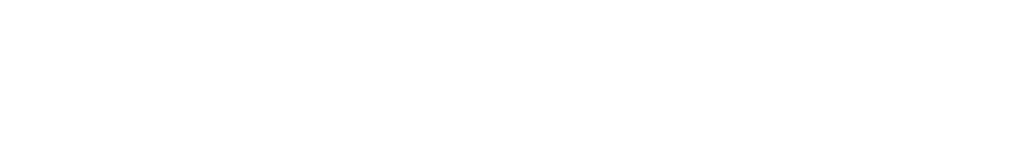 Your Logo
Now Your Phone Can Keep You Safe and Help Protect Your Friends
Help & resources are just one click away with the Rave Guardian™ personal safety app
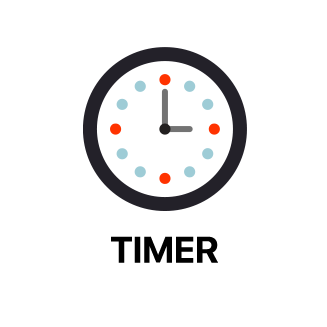 NEVER TRAVEL ALONE 
Set a virtual safety timer for an extra layer of safety wherever you are.
DISCREETLY CONTACT CAMPUS SAFETY Prevent dangerous situations by discreetly sending anonymous tips with a photo or location as needed.
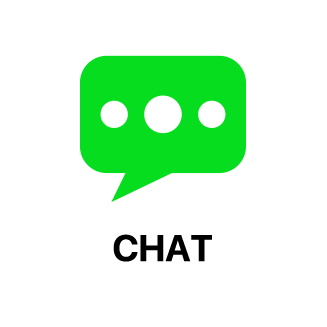 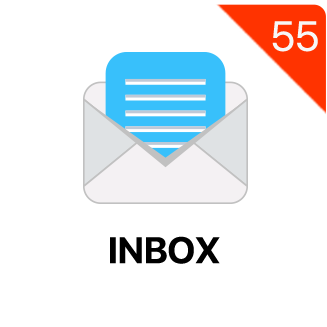 STAY INFORMED 
Received alerts based on your location, even when you don’t have a cell signal
DOWNLOAD 
RAVE GUARDIAN TODAY!
HELP IS ON THE WAY 
With a push of a button, you can directly connect to 9-1-1 or campus safety in an emergency.
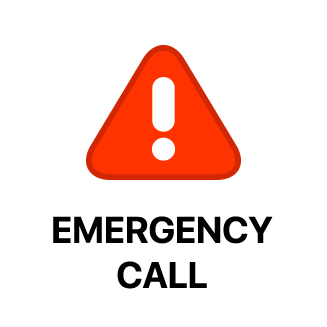 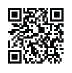 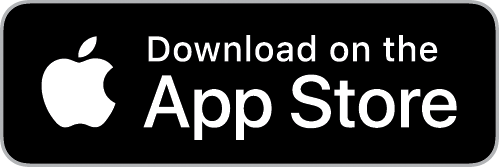 Scan the QR code now or search Rave Guardian in the App Store.
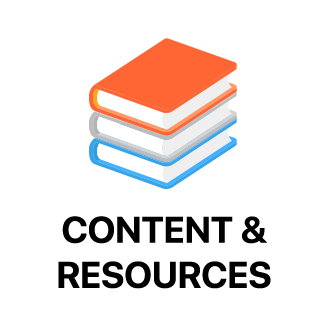 FIND THE RESOURCES YOU NEED 
Access emergency procedures, schedules and other key documents in a custom content portal.
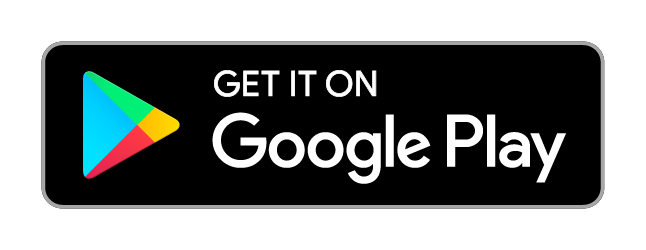 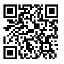 MAKE THE RIGHT CALL 
Easily find assistance and resources with a custom call directory of your organization’s important numbers.
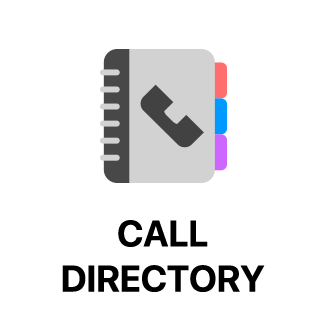 Scan the QR code now or search Rave Guardian in the Google Play Store.
RaveGuardian.com